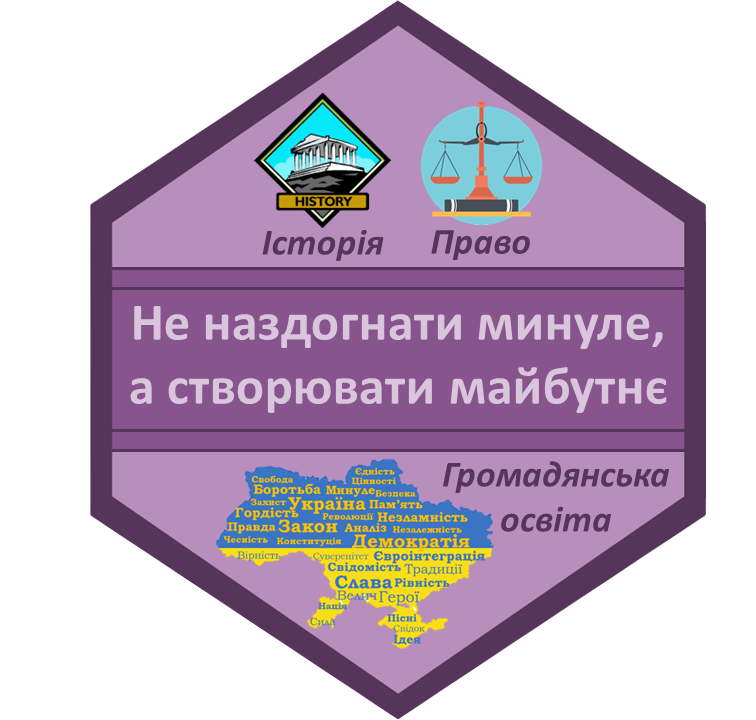 БІЛІНГВАЛЬНЕ НАВЧАННЯ
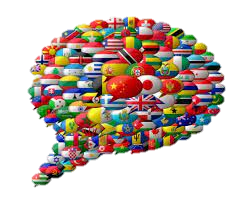 - Види білінгвального навчання
- Переваги білінгвального навчання
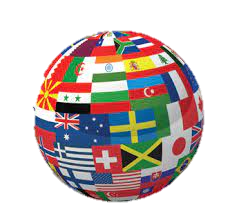 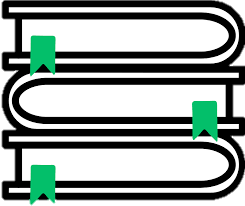 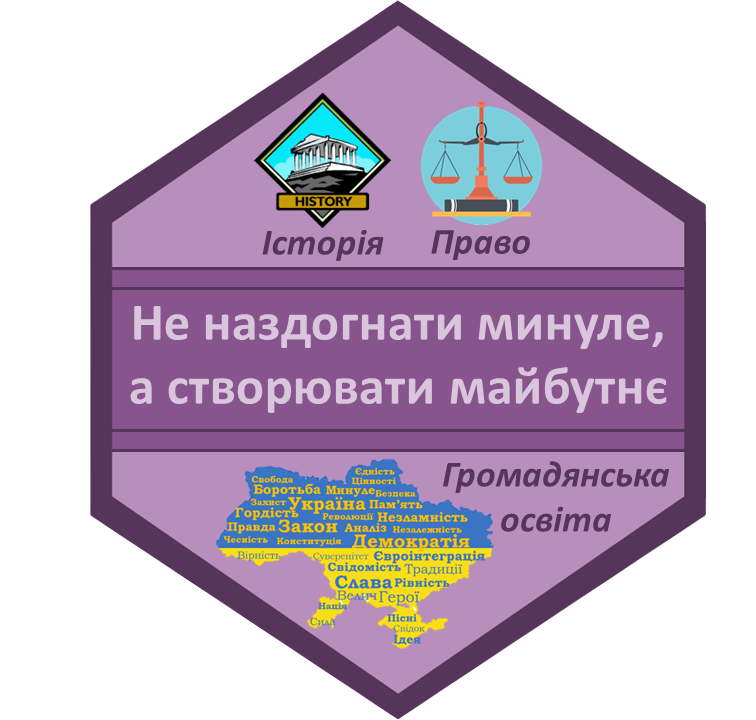 Навчання учнів двома мовами
Ефективне вивче- ння іншої мови
Викладання предметів іноземною
Комунікація з носіями
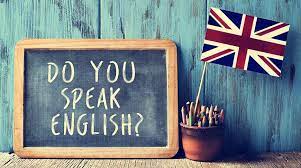 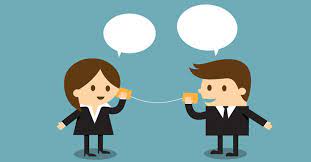 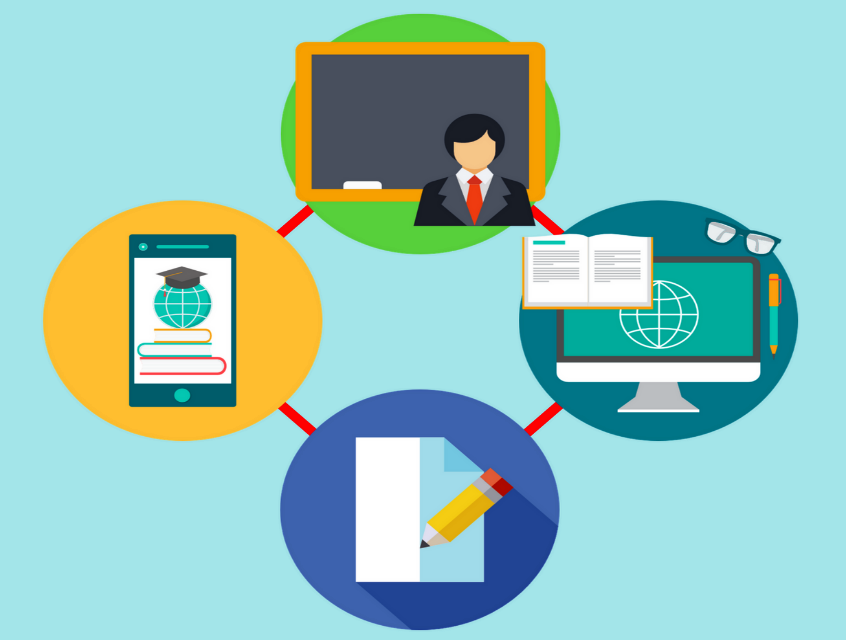 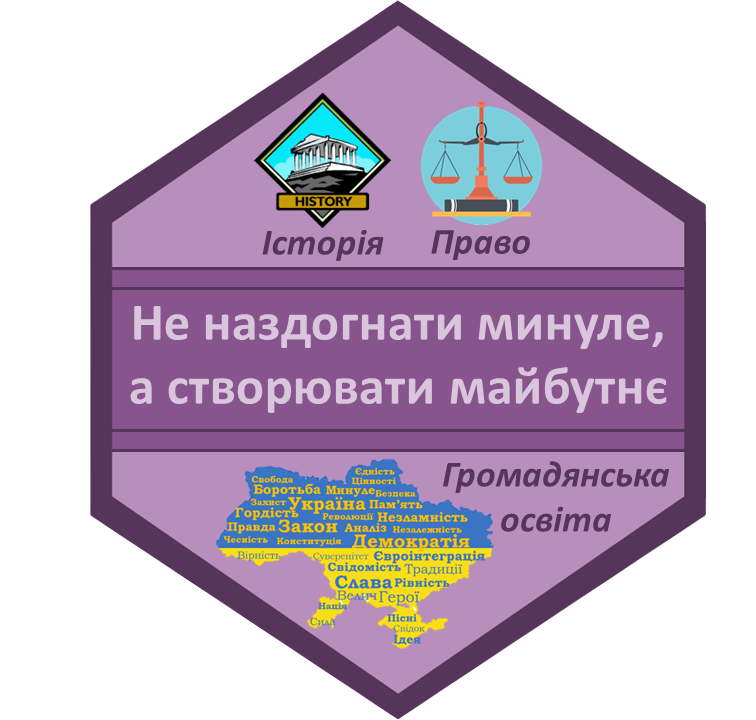 Навчання з повним зануренням
Занурення учнів в іншомовне середовище
Частина предметів рідною, частина іноземною
Перехідна білінгвальна освіта
Навчання з двомовним зануренням
Клас з носіїв обох мов
Учень прагне навчатися іноземною
Вивчення мов через спілкування
Проблемні предмети викладаються рідною
З раннім виходом
З пізнім виходом
Рідною мовою формуються уявлення учнів про предмети, тоді змінюється мова викладання
Впроваджується в початковій школі, коли дітям легше засвоювати мови
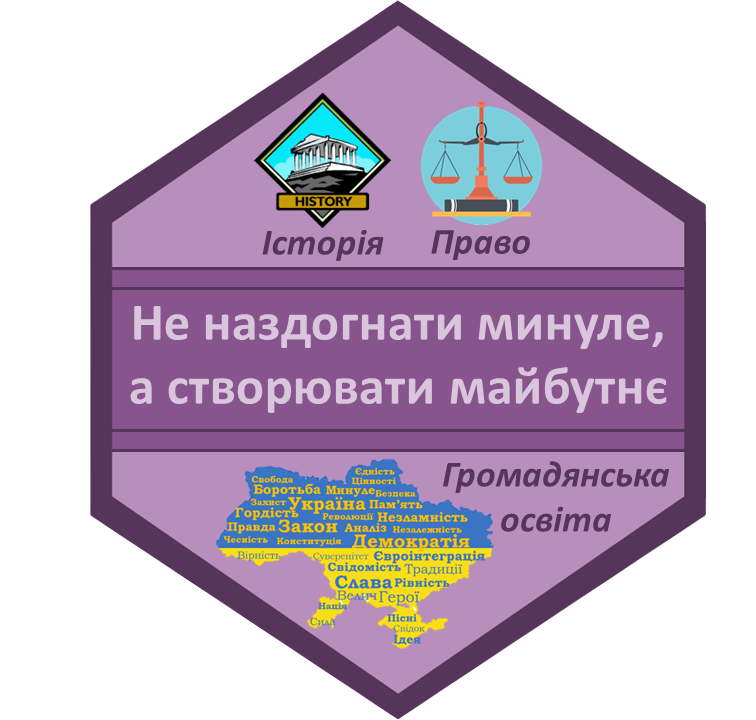 Розвиток пам’яті
Розвиток комуніка- тивних навичок
Потреба спілкуватися кількома мовами одночасно покращує здатність запам’ятовувати слова і граматичні конструкції
Розширюється коло спілкування, можливість нових знайомств
Можливість користуватися іншомовними ресурсами
Підготовка до майбутнього
Важливо знати кілька мов, спілку- ватися ними. Без цього учню буде важче вчитися і працювати
Значна кількість англомовних джерел, досвід інших країн у різних сферах
Відчуття комфорту у бага- томовних середовищах
Доступність
Нема потреби у додаткових ресурсах, лише педагоги, які володітимуть обома мовами
Мозок звикає до багатомовності, можливість легше пристосуватися до нових життєвих умов
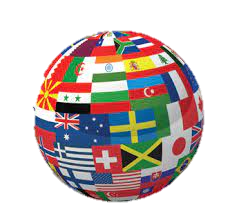 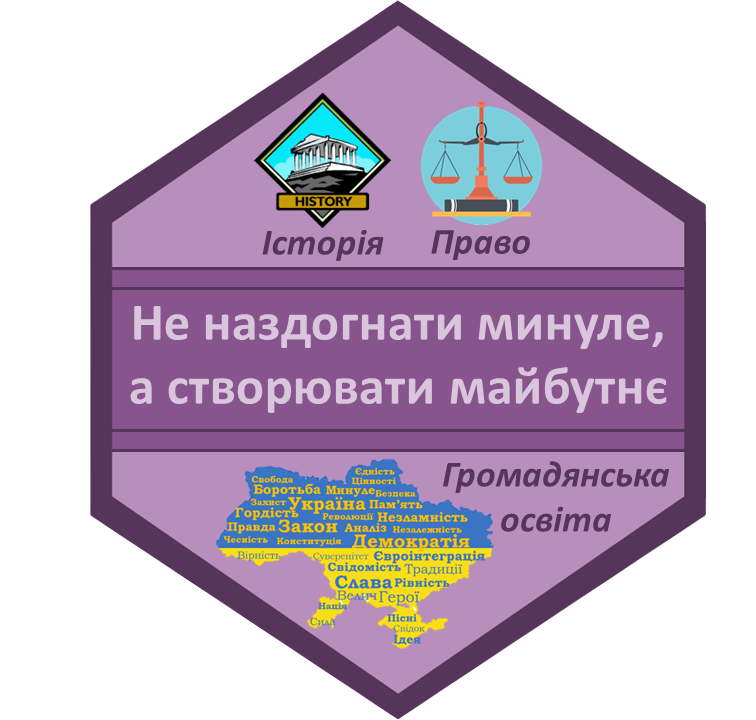 Білінгвальна освіта
Світова тенденція
Майбутнє України
Іноземна культура не замінює національну
Баланс між потребою порозумітися зі світом і необхідністю зберегти цінності нації
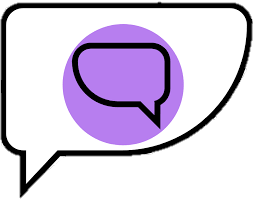